Digital Marketing & Mobile
AliExpress of Alibaba group
Digital Marketing
Kevin
Agenda
Introduction of AliExpress & Alibaba group
Digital Marketing trends
AliExpress Mobile
Russian Market Operation
11.11
A Commerce Ecosystem
A Commerce Ecosystem
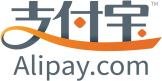 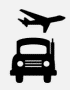 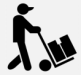 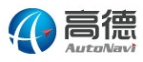 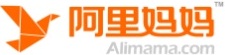 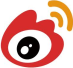 (1)
Logistics infrastructure
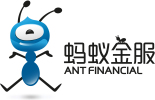 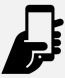 Online 
marketing
O2O
(1)
Social 
network
Financial Services
Digital Entertainment
Other Participants
Logistics Partners
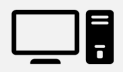 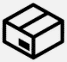 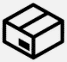 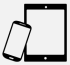 (2)
Buyers
Sellers
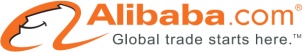 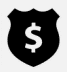 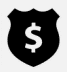 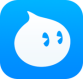 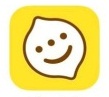 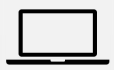 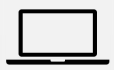 Consumer protection program
Transaction safety program
Feedback & rating system
Rules of marketplace
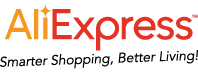 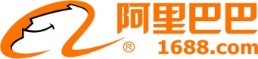 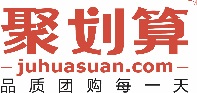 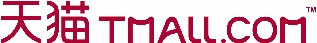 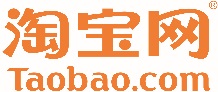 DATA
TEAM
TECHNOLOGY
Notes:
(1) Though minority investments or joint ventures
(2) Through contractual arrangements with Ant Financial Services Group, our related company that operates Alipay
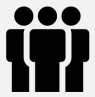 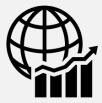 Alibaba online and mobile commerce infrastructure
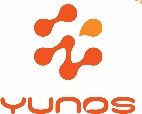 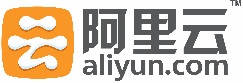 What Is AliExpress?
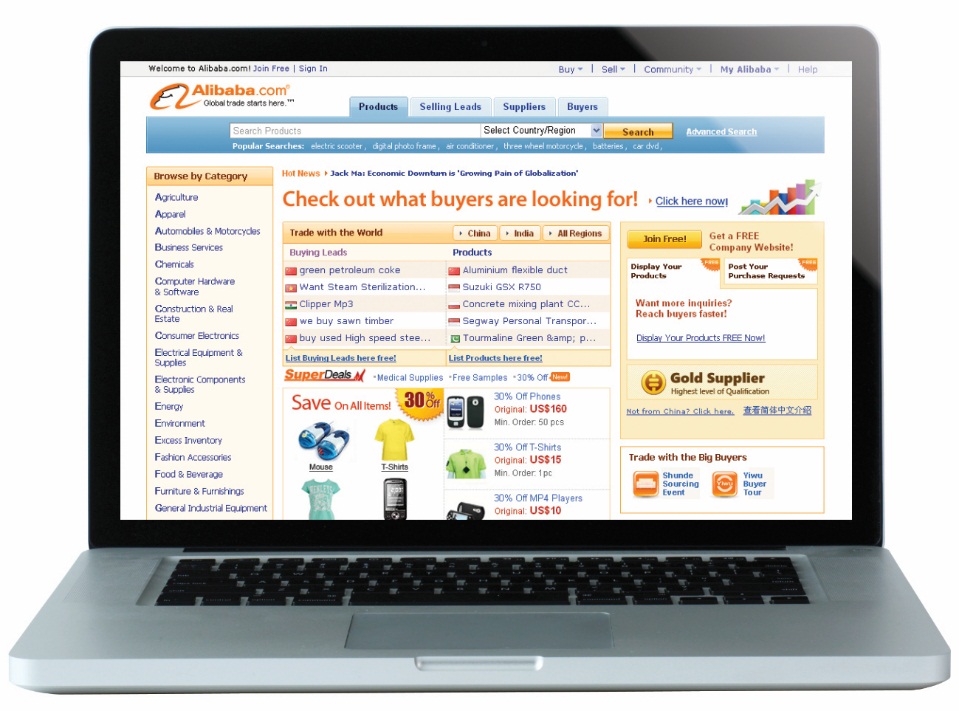 Launched in April 2010
Global retail marketplace targeted at consumers worldwide
Showcases a wide variety of products at competitive prices from Chinese wholesalers and manufacturers
Operates a global English-language site as well as local-language sites catered to Russian, Brazilian and Spanish consumers
Generated US$4.5 billion in GMV in the 12 months ended June 30, 2014
Best Rank: Top 25 on Alexa globally, and Top 9 for Russia.
AliExpress  ships hundreds of thousands parcels per day, to more than 220 countries and regions.
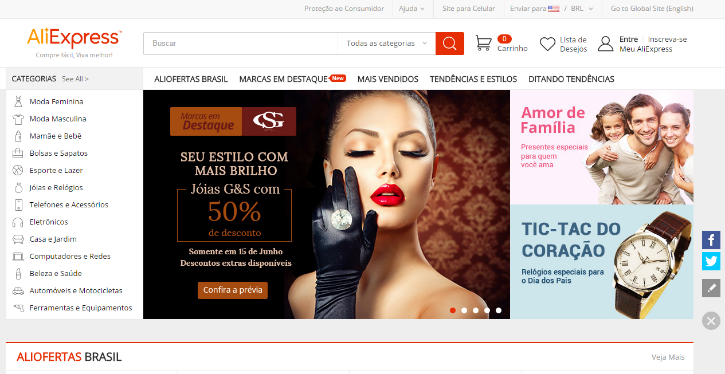 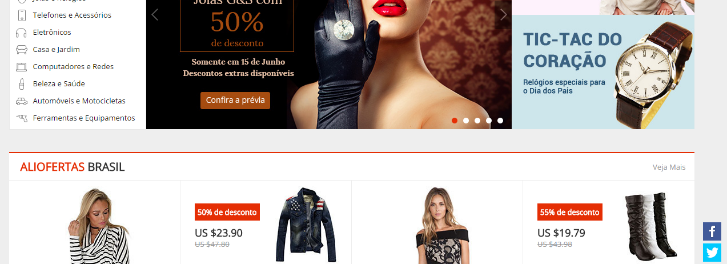 Agenda
Introduction of AliExpress & Alibaba group
Digital Marketing trends
AliExpress Mobile
Russian Market Operation
11.11
Why?
Seeds
Build up the initial user base
See whether the return is good enough to cover the marketing expense
Find out a carve that users will increase organically

Acceleration
Identify the real user profile
Provide them more incentive to convert
Grow market share
Maintain existing user and LTV
Pay for Value not Number
Advertiser Mind Set
Media Buy or Affiliation?
Cooperation
Marketing  &  Product Development
Advertiser
Product determine how to do marketing
Marketing help product development
Publisher
Help to provide the right value to their audience
Help to get the feedbacks
Agenda
Introduction of AliExpress & Alibaba group
Digital Marketing trends
AliExpress Mobile
Russian Market Operation
11.11
AliExpress APP
Start from 2011 AliExpress launched the first version of APP on Android market
From 2013, mobile transaction has been increased remarkbly
2014-2015, the YOY GMV has increased 500%
2015.8.25 promotion, the GMV increased 8 times than normal
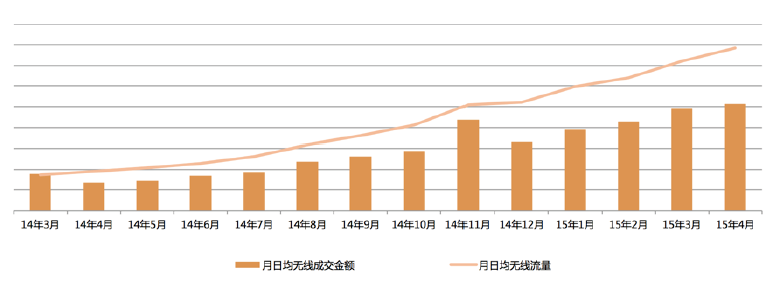 Success
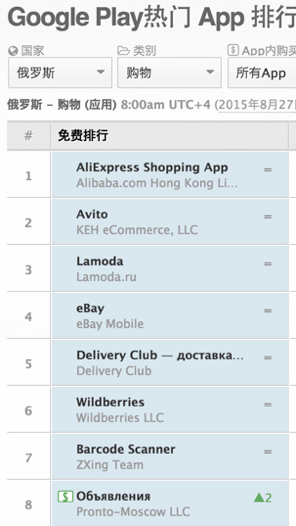 Google Play ranking
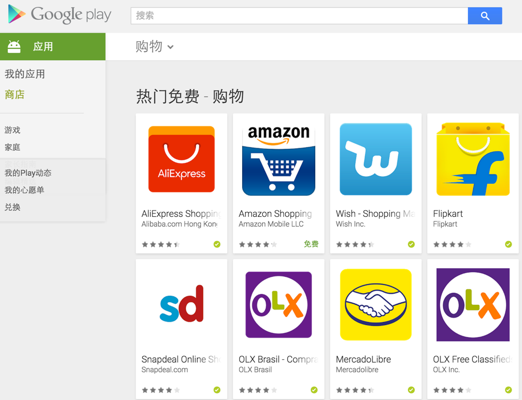 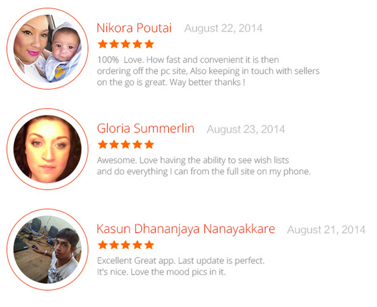 Change the life
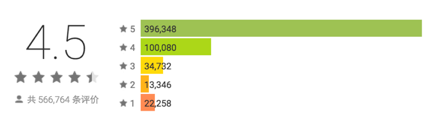 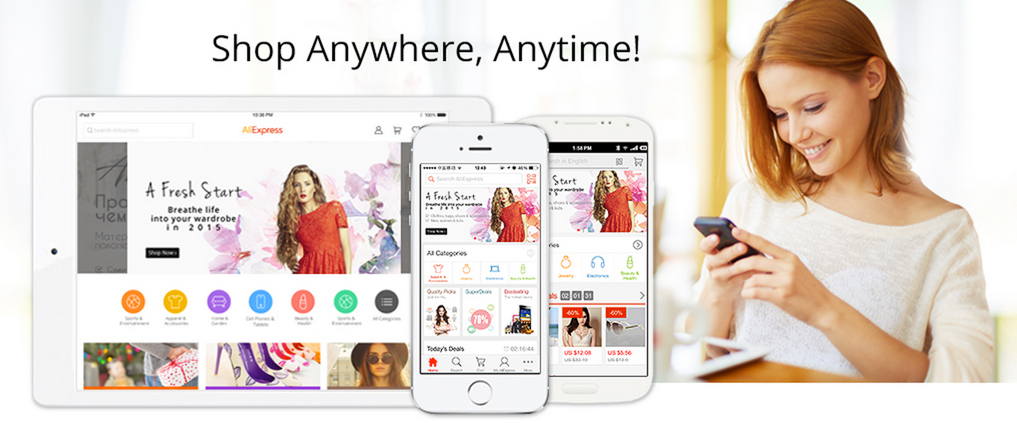 Agenda
Introduction of AliExpress & Alibaba group
Digital Marketing trends
AliExpress Mobile
Russian Market Operation
11.11
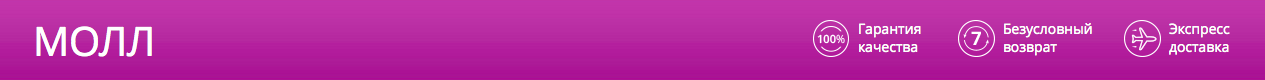 Mall is a new AliExpress strategy
Mall (ru.aliexpress.com/mall) – is a new platform of branded goods with extra quality quarantee and service. Launched in April 2015. 

Mall Users  - have higher demands for quality and service, also have a higher average check (2 times bigger than on AliExpress in general).

Mall sellers  - are large and proven sellers from AliExpress that can offer extra service: quality guarantee, unconditional return and express-delivery.
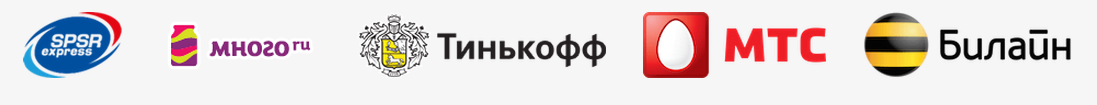 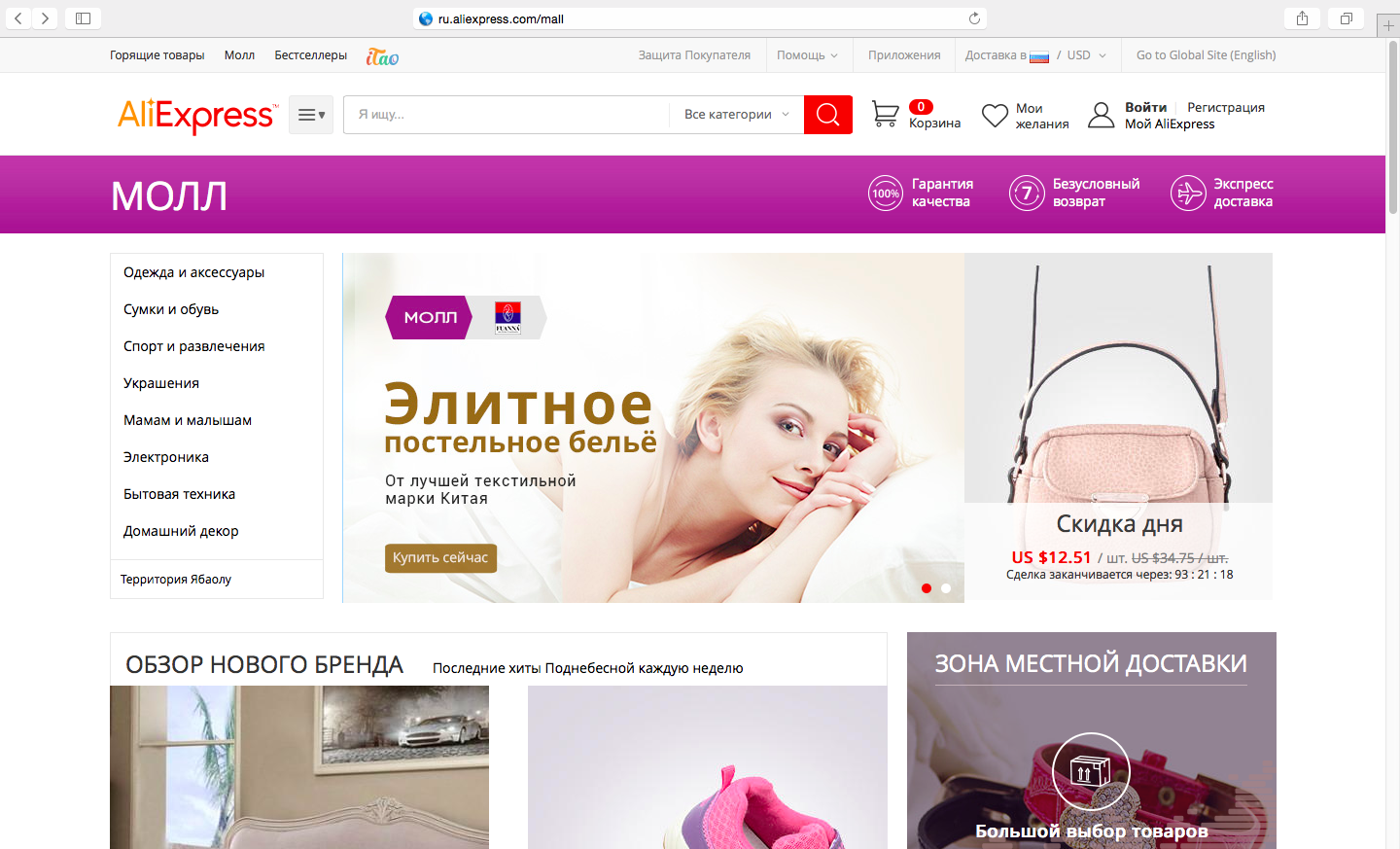 НАШИ ПАРТНЁРЫ
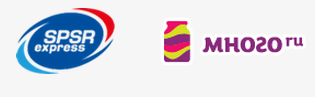 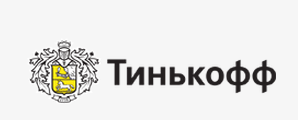 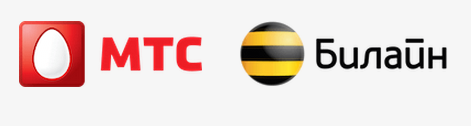 [Speaker Notes: 中国是全球最大消费品制造国与出口国，拥有巨大的供应链优势，中国制造已经进入欧美、包括俄罗斯大部分消费者的家庭，值得指出的是这个商品都是经过各国的品牌商，贸易商加了若干倍的价格销售到了消费者的手中，中国制造获取的只是微薄的利润。]
Agenda
Introduction of AliExpress & Alibaba group
Digital Marketing trends
AliExpress Mobile
Russian Market Operation
11.11
International shopping festival – 11th of November (11.11)
International shopping day  - one of the biggest international sales that is hold annually by Alibaba Group on 11.11 since 2009.

Only 24 hours
Over 1 million of products with significant discounts.
Bigger that Black Friday and CyberMonday all together.
Daily volume in 2013 - $5,8 bliion, in 2014  $9,3 billion.
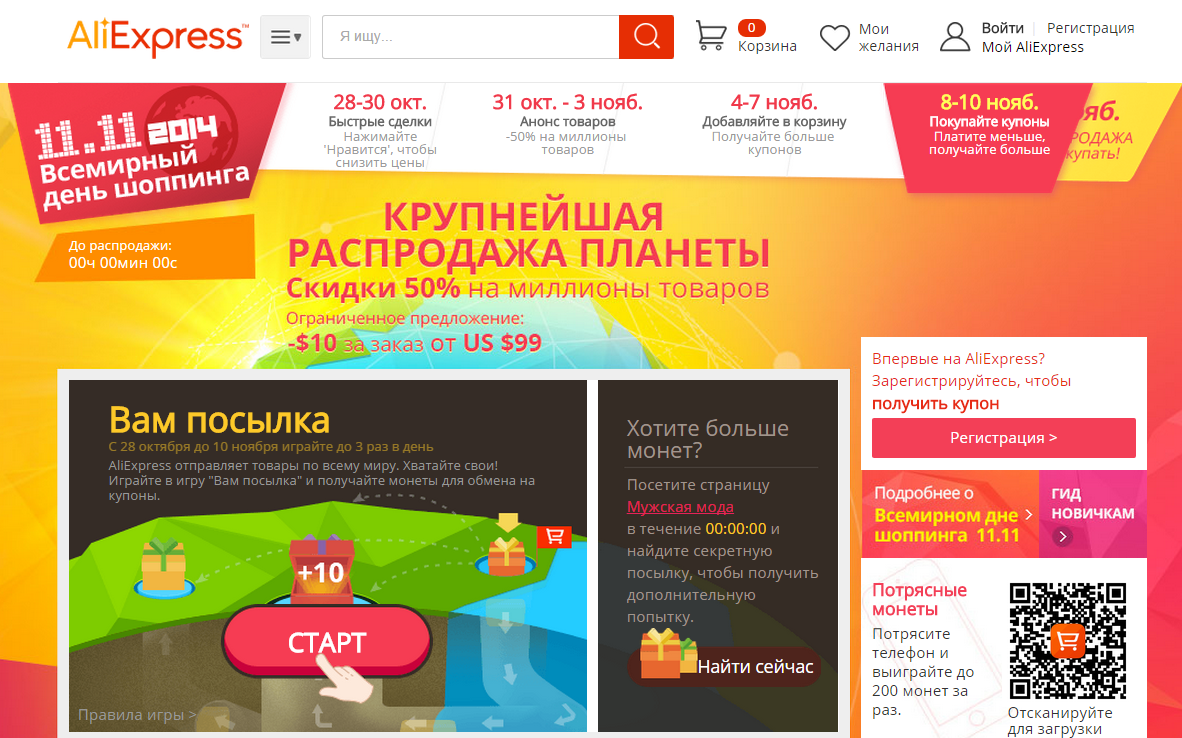 [Speaker Notes: 中国是全球最大消费品制造国与出口国，拥有巨大的供应链优势，中国制造已经进入欧美、包括俄罗斯大部分消费者的家庭，值得指出的是这个商品都是经过各国的品牌商，贸易商加了若干倍的价格销售到了消费者的手中，中国制造获取的只是微薄的利润。]